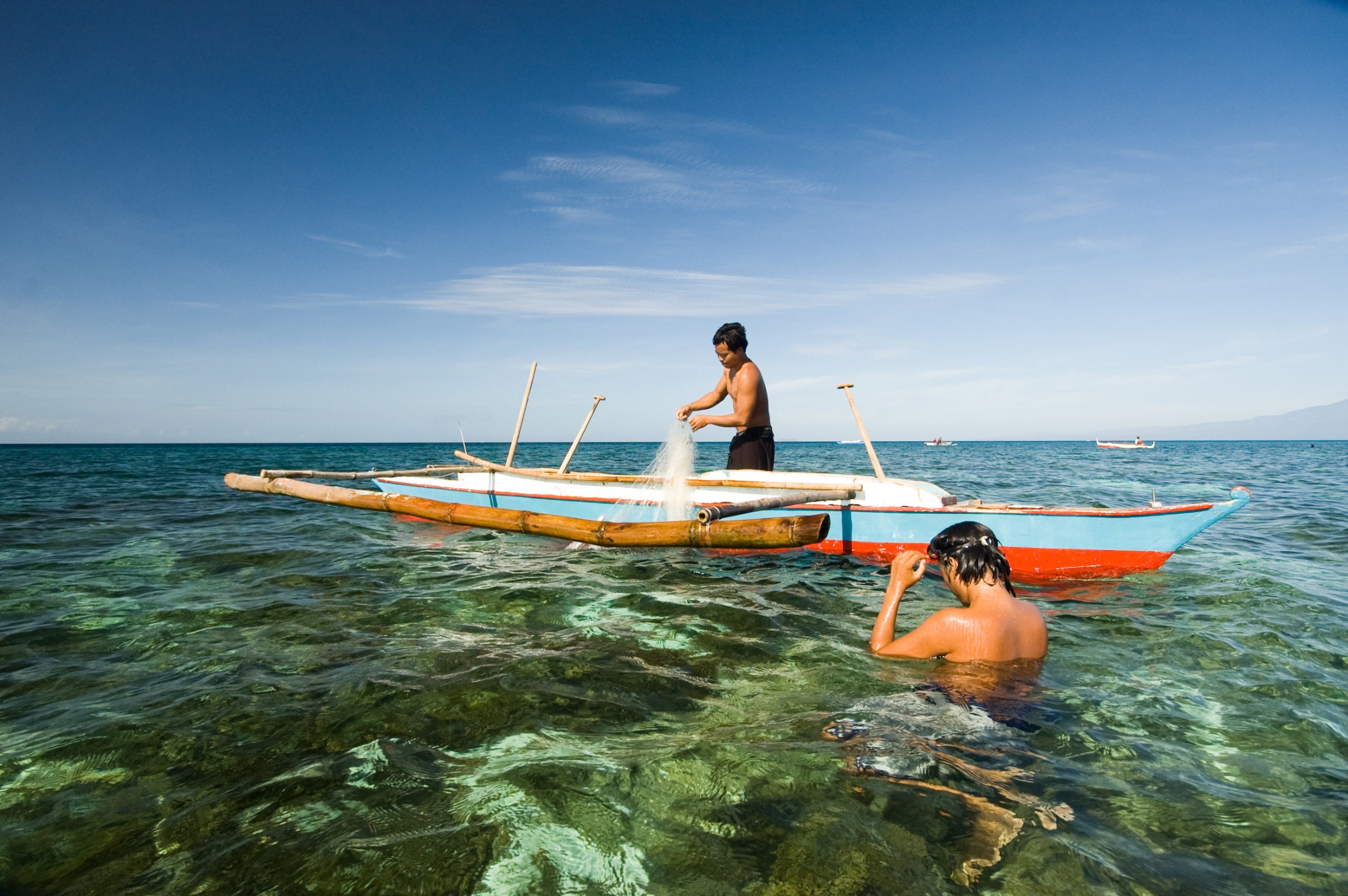 SOM14
14th Senior Officials’ Meeting
12 - 13 December 2018
Manila, Philippines
SESSION 12: PROPOSED CALENDAR
                        OF EVENTS 2019
Presented by Dr. Hendra Yusran Siry
                       CTI-CFF Regional Secretariat Interim Executive Director
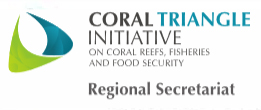 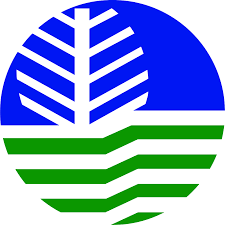 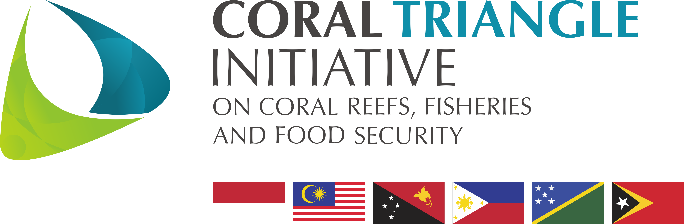 SOM-14 RECOMMENDATIONS
Note the 2019 Calendar of Events, subject to further update and revisions; and
Task the Regional Secretariat to work with NCCs, TWGs, cross cutting themes (CCTs) and Development Partners to strategize and further prioritize its participation to profile CTI-CFF in the proposed events.
Terima Kasih -  Maraming Salamat                Tank Iu- Obrigado Tagio Tumas
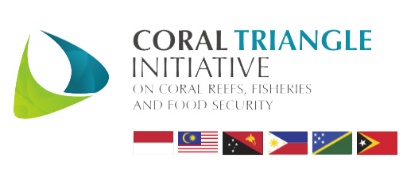 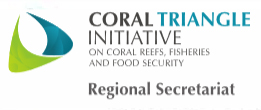 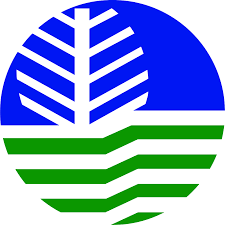 Photo credits: Pixabay & IYOR Bank/JayneJenkins/FabriceDudenhofer/Yen-YiLee